Recommandations de pratique clinique pour le diagnostic et la prise en charge infectiologique des infections de plaie du pied chez les patients diabétiques (IPPPD )Recommandations SPILF 2023
Jeu de diapositives réalisées par le comité des référentiels de la SPILF le 27/10/23
Méthode
Mise à jour des recommandations de 2006 
Elles s’appuient sur les recommandations de l’International Working Group of the Diabetic Foot (IWGDF) de 2019
Les recommandations proposées ici sont plus spécifiquement centrées sur la prise en charge infectiologique, tout en rappelant que ce type d’infection nécessite une prise en charge pluridisciplinaire
Les éléments cliniques évocateurs d’une IPPPD :
Œdème local ou induration 
Érythème > 0,5 cm autour des limites de la plaie 
Sensibilité ou douleur locale 
Augmentation de la chaleur locale 
Présence de pus 

La présence d’au moins 2 signes définit l’infection de la plaie
Les éléments évoquant une ostéite devant une plaie du pied chez un patient diabétique (OPPD) sont :
Plaie chronique (évoluant depuis plus d’un mois malgré la décharge et les soins de la plaie et en l’absence d’ischémie du membre) et surface > 2 cm² et/ou profondeur > 3 mm
Orteil « saucisse » (aspect inflammatoire)
Test du contact osseux « rugueux » positif 
Exposition osseuse au travers de la plaie et/ou élimination de fragments osseux  
Il n’est pas recommandé d’utiliser un biomarqueur sérique (CRP, VS, procalcitonine) dans le diagnostic d’une OPPD
Signes de gravité nécessitant une hospitalisation
Type de plaie : 
extension aux tissus sous-cutanés, 
dermo-hypodermite rapidement progressive, 
collection intra-tissulaire, 
bulles dermiques,
crépitation à la palpation, 
taches chamois ou bleuâtres d’aspect ecchymotique ou purpuriques, 
nécrose, 
apparition d’une anesthésie ou d’une douleur localisée

Signes généraux : Fièvre > 38°C, qSOFA* ≥ 2 

Biologie : leucocytes > 12 G/L ou < 4 G/L, déséquilibre glycémique, acidose métabolique, insuffisance rénale aiguë ou aggravation d’une insuffisance rénale chronique, anomalies hydro-électrolytiques

* PAS < 10mmHg, altération mentale, fréquence respiratoire > 22/min
Classification de l’IWGDF définissant la présence et la gravité d’une IPPPD
Diagnostic microbiologique et histologique
Il est recommandé : 

De prélever uniquement en présence de signes cliniques évocateurs d’une infection de plaie (grade 2, 3 ou 4) en respectant les modalités de prélèvement suivantes: 
Débrider avant tout prélèvement
En cas d’infection superficielle : prélever par curetage-écouvillonnage
En cas d’infection profonde: réaliser une biopsie tissulaire sur le versant cutané des berges de la plaie (punch à biopsie)
En cas de collection cutanée ou sous-cutanée: réaliser une aspiration à l’aide d’une aiguille fine ou d’un cathéter long
De prélever des hémocultures dans le grade 4
D’effectuer une biopsie osseuse en cas de suspicion d’ostéite
Diagnostic microbiologique et histologique
Il n’est pas recommandé : 

D’inoculer les échantillons liquides dans des flacons d’hémoculture (résultat ininterprétable)
De prélever par écouvillonnage superficiel de la plaie
D’utiliser, en première intention, des techniques de biologie moléculaire pour identifier des pathogènes à partir des prélèvements 
D’adresser des prélèvements pour analyse anatomo-pathologique des biopsies osseuses
Diagnostic microbiologique
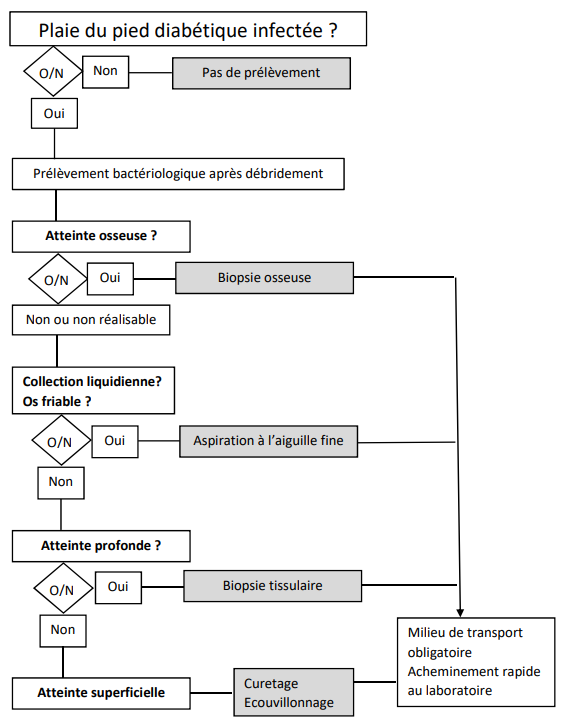 Démarche diagnostique d’une OPPD
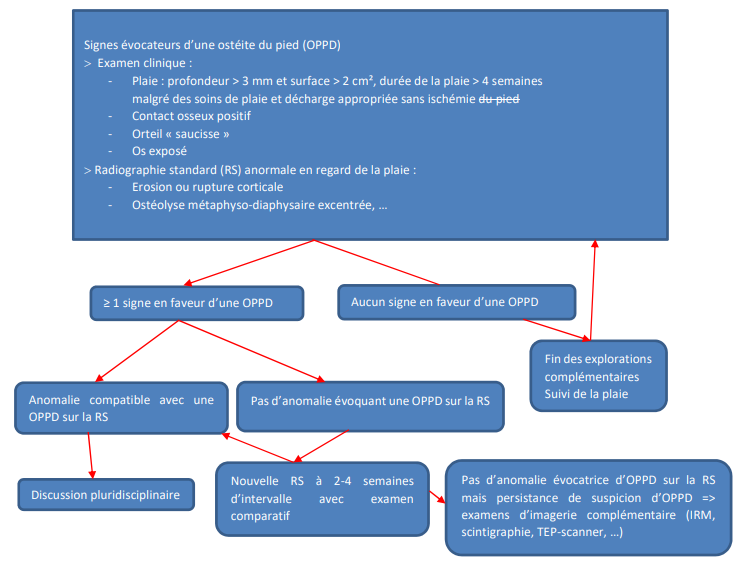 Antibiothérapie
Il n’est pas recommandé d’utiliser un traitement antibiotique local ni en préventif ni en curatif

Il est recommandé de débuter une antibiothérapie probabiliste dès lors que le diagnostic d’infection de la peau et des tissus mous est posé 

Il n’est pas recommandé de débuter une antibiothérapie probabiliste en cas d’ostéite sans infection associée de la peau ou des tissus mous
Antibiothérapie probabiliste : quels pathogènes cibler?
Utiliser systématiquement une antibiothérapie active sur le SAMS
En cas d’infection de plaie récente  (< 4 semaines), les cibles bactériennes prioritaires sont les SAMS et les streptocoques
En cas d’infection de plaie chronique (≥ 4 semaines) le traitement doit aussi être actif sur les enterobacterales et les anaérobies
Il n’est pas recommandé d’utiliser, dans les formes non graves, une antibiothérapie active sur P. aeruginosa, le SARM ou les entérocoques
Si la prise en compte de ces bactéries est envisagée, il est souhaitable de prendre un avis infectiologique ou microbiologique
Antibiothérapie probabilisteIPPPD grade 2 et 3
Grade 2 de plaie récente : traitement per os
Céfalexine ou clindamycine en première intention 
Pristinamycine ou linézolide, en cas d’infection récente à SARM ou de colonisation connue à SARM
Non recommandé : cyclines, cotrimoxazole, fluoroquinolones

Grade 2 de plaie chronique ou grade 3 : 
Amoxicilline/acide clavulanique
Si allergie sans signes de gravité à la pénicilline : ceftriaxone + métronidazole 
Si allergie avec signes de gravité : avis infectiologique
Si infection récente à SARM ou colonisation connue à SARM : avis infectiologique pour discuter l’ajout de pristinamycine, linézolide, doxycycline ou cotrimoxazole
Antibiothérapie probabiliste IPPPD grade 4 sans sepsis ni choc septique
Amoxicilline/acide clavulanique
Si allergie sans signes de gravité à la pénicilline : ceftriaxone + métronidazole 
Si allergie avec signes de gravité : avis infectiologique 
Si infection récente à SARM ou colonisation connue à SARM: avis infectiologique pour discuter l’ajout de pristinamycine, linézolide, doxycycline ou cotrimoxazole
En cas d’infection récente à Pseudomonas aeruginosa sensible : pipéracilline/tazobactam
Antibiothérapie probabiliste IPPPD grade 4 avec sepsis ou choc septique
Pipéracilline/tazobactam + (lipo)glycopeptide ou linézolide
En cas d’allergie non grave à la pénicilline :  céfépime + métronidazole + (lipo)glycopeptide ou linézolide 
     ou ceftobiprole + métronidazole
En cas d’allergie grave aux béta-lactamines : aztréonam + métronidazole + (lipo)glycopeptide ou linézolide
Si choc septique : ajout d’amikacine
Il n’est pas recommandé d’utiliser :
Un carbapénème, sauf si suspicion de BLSE
La tigécycline
Réévaluation des patients
Il est recommandé de réévaluer les patients systématiquement dès 48-72 heures y compris en cas de prise en charge ambulatoire 
Il est recommandé en cas d’évolution défavorable à 72 heures de rechercher toutes les causes d’échecs avant d’élargir le spectre du traitement antibiotique 
posologie inadaptée
défaut d’observance
intolérance 
abcès profond
ischémie
absence de décharge de la plaie
Traitement chirurgical
Il est recommandé 
de réaliser un traitement chirurgical en urgence en présence d’au moins un signe d’infection compliquée des tissus mous (abcès profond, nécrose extensive, gangrène, gaz sous cutané, syndrome de loge), qu’il y ait ou non une ostéite associée
de discuter l’indication d’un geste chirurgical et de disposer d’un bilan vasculaire récent dans les infections de grade 3 ou 4
de discuter, au cas par cas, en cas d’OPPD, l’indication d’un geste chirurgical ou du traitement médical seul
Cas particulier de l’amputation
Concernant les prélèvements, il est recommandé 
de réaliser une biopsie de la tranche de section macroscopiquement saine pour analyse microbiologique 
de réaliser cette biopsie avec une antisepsie stricte 
de changer de gants et de matériel pour sa réalisation
Concernant l’antibiothérapie, il est recommandé 
de l’arrêter 5 jours après amputation en l’absence d’infection cutanée ou des tissus mous
de la poursuivre pour une durée de 7 jours (ou 14 jours en l’absence d’amélioration clinique significative à J7) s’il persiste une infection cutanée ou des tissus mous
d’adapter l’antibiothérapie à la documentation microbiologique et de la poursuivre pour une durée de 3 semaines post-opératoires si la culture de la biopsie per opératoire est positive
Démarche thérapeutique devant une IPPPD
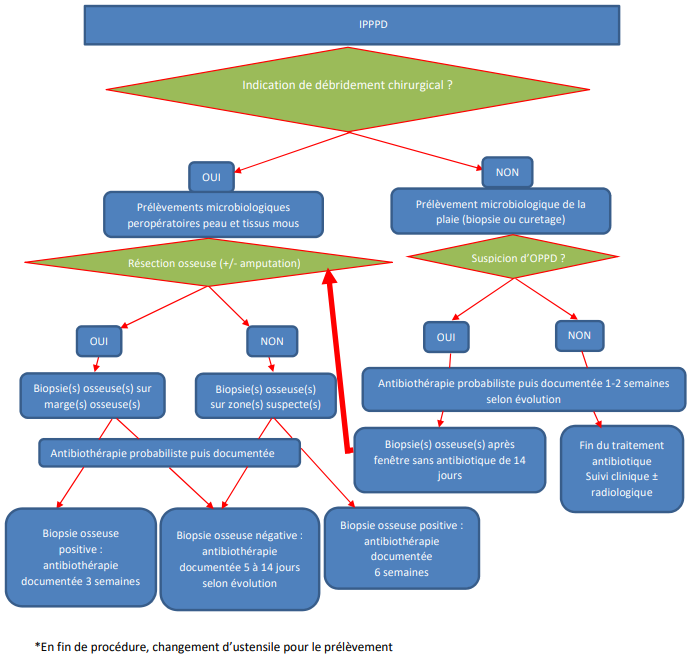 Prise en charge médico-chirurgicale
Antibiothérapie des infections de la peau et des tissus mous  à cocci à Gram positif
*Utilisation possible des C1G en cas d’allergie à la pénicilline
 (sauf si allergie croisée aux céphalosporines ou réaction d’hypersensibilité immédiate)
Antibiothérapie des infections ostéo-articulairesà cocci à Gram positif
*Utilisation possible des C1G en cas d’allergie à la pénicilline
 (sauf si allergie croisée aux céphalosporines ou réaction d’hypersensibilité immédiate)
Antibiothérapie des infections de la peau                    et des tissus mous à bacilles à Gram négatif
*Utilisation possible des céphalosporines en cas d’allergie à la pénicilline sauf si allergie croisée ou réaction d’hypersensibilité immédiate
** voir diapo pseudomonas
Antibiothérapie des infections ostéo-articulaires à bacilles à Gram négatif
* voir diapo Pseudomonas
Infection à P. aeruginosa
**Une bithérapie active sur P. aeruginosa n’est pas recommandée en dehors de certaines situations particulières : 
évolution défavorable
profil de résistance particulier
infection non ou insuffisamment drainée
matériel étranger 
***Pour les infections à P. aeruginosa multi résistant, un avis infectiologique est recommandé. Selon le résultat de l’antibiogramme : 
en 1ère intention, méropénème ou imipénème, 
en 2ème intention ceftolozane-tazobactam. 
En cas de traitement avec la colimycine, un aminoglycoside ou la fosfomycine, une association avec deux médicaments actifs in vitro est suggérée. Aucune recommandation pour ou contre des combinaisons spécifiques ne peut être fournie.
Posologie des antibiotiques
Posologies à adapter à la fonction rénale (utilisation de l’outil « GPR » recommandé : http://sitegpr.com/fr/) et validées pour des patients dont l’IMC est < 30 kg/m2 ; à adapter au poids du patient en cas d’obésité (utilisation de l’outil abxbmi.com (http://abxbmi.com) 
b50 mg/kg/j si streptocoque ; 100 mg/kg/j si autre  c3 g/8h si entérocoque  d100 mg/kg/j si streptocoque ; 200 mg/kg/j si entérocoque
Posologie des antibiotiques
Posologies à adapter à la fonction rénale (utilisation de l’outil « GPR » recommandé : http://sitegpr.com/fr/) et validées pour des patients dont l’IMC est < 30 kg/m2 ; à adapter au poids du patient en cas d’obésité (utilisation de l’outil abxbmi.com (http://abxbmi.com)
Place des nouveaux antibiotiques
Il n’est pas recommandé d’utiliser en première intention : 
cefiderocol 
ceftaroline
ceftazidime-avibactam
ceftobiprole
ceftolozane-tazobactam
dalbavancine
délafloxacine 
imipénème-relebactam
méropénème-vaborbactam
oritavancine
Durée de l’antibiothérapie
a  Après excision des zones de nécrose 
b En l’absence d’amélioration clinique significative à 7 jours, l’antibiothérapie peut être prolongée pour une durée totale de 14 jours
c En l’absence de signes cliniques d’infection cutanée ou des tissus mous, sinon 7 à 14 jours, selon l’évolution (cf Infection de la peau et des parties molles).
Suivi des patients diabétiques avec IPPPD
Il est recommandé de réaliser le suivi clinique d’une IPPPD, en surveillant l’aspect local jusqu’à cicatrisation complète de la plaie et pendant les 2 mois suivant la cicatrisation
Il n’est pas recommandé de réaliser d’examen biologique ou d’imagerie dans le suivi des IPPPD en cas de bonne évolution clinique